Location and Alignment devices
Erik Nilsson
Mechanical Engineer
ESS Chopper Group
www.europeanspallationsource.se
14 May, 2018
Best practices – Safe alignment of module
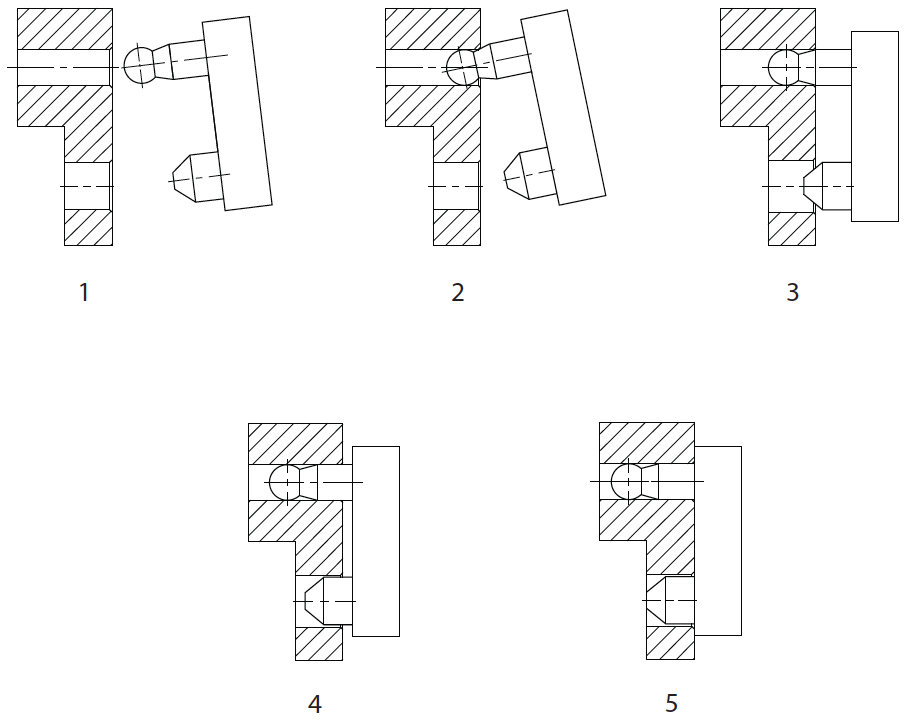 Example of gradual kinematic constraint
2
Dowel arrangement
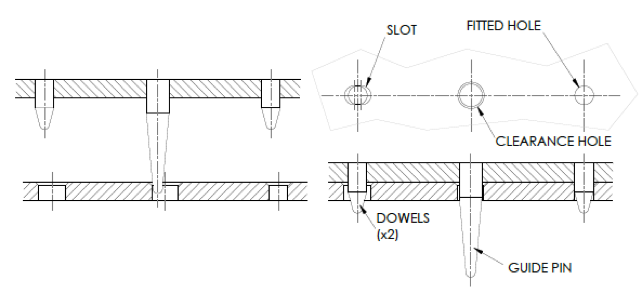 3
Positioning example
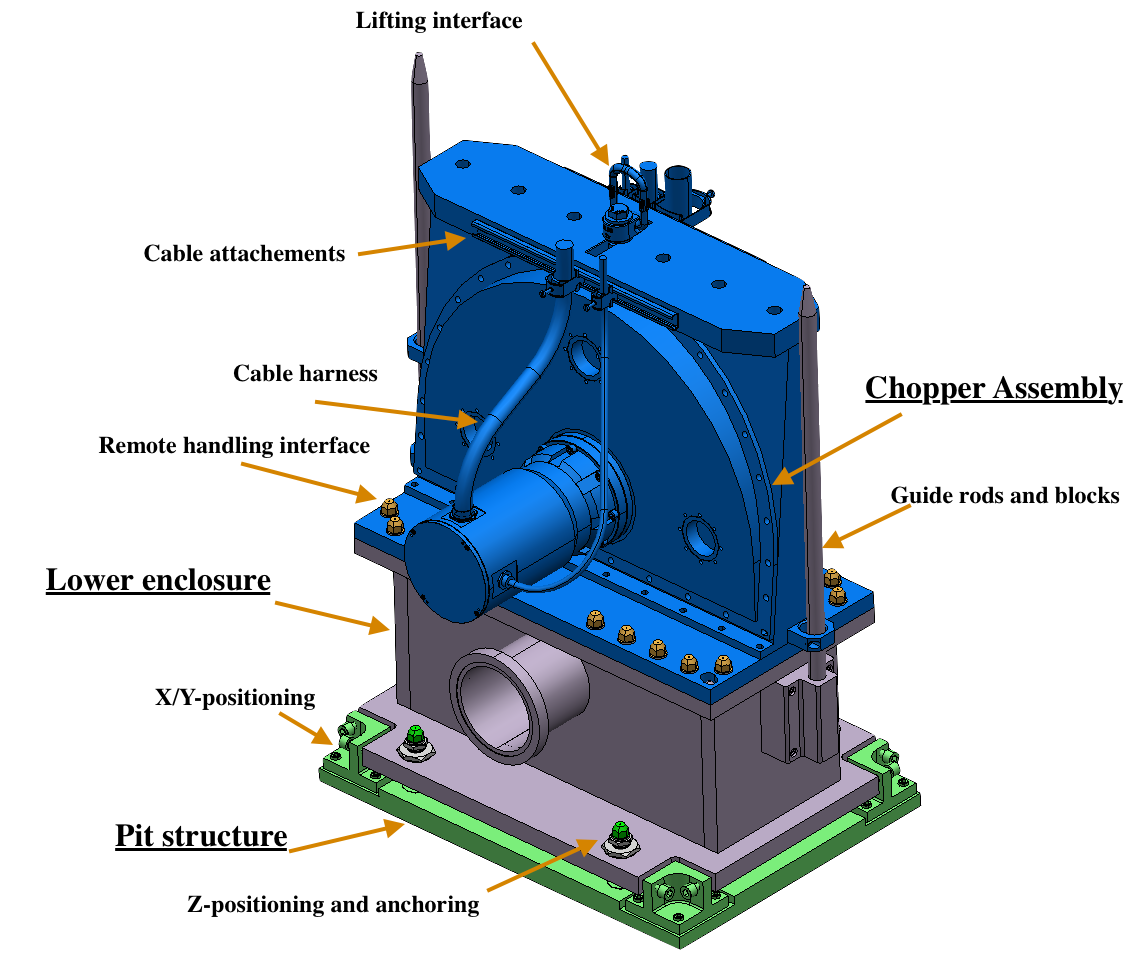 Length of guide rods to allow bunker installation (and protect surrounding)
Second guide block to prohibit tilt
Positioning dowels (fitted and slotted holes)
Remote Z-realignment available
4
Chopper Z-realignment component
Based on industrial component
5
Rollers – example
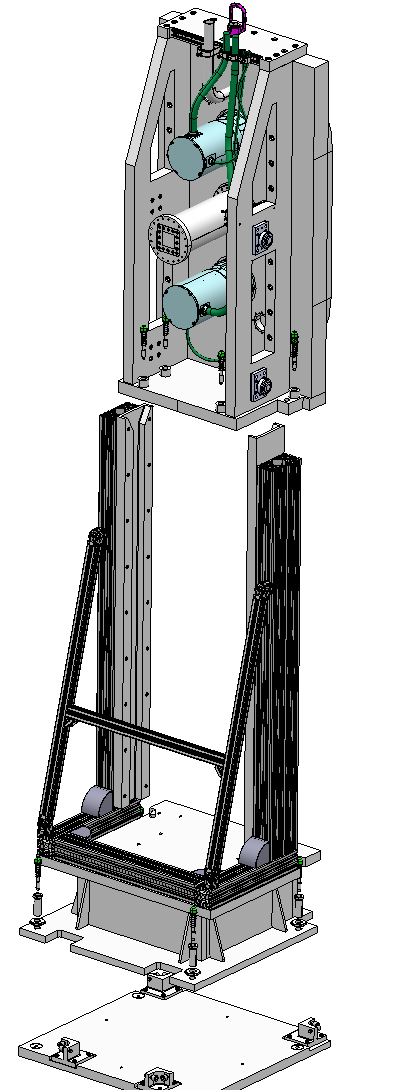 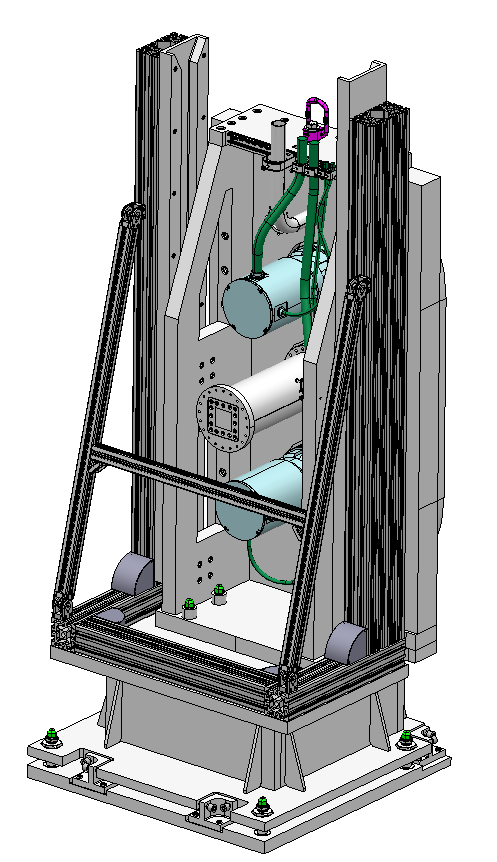 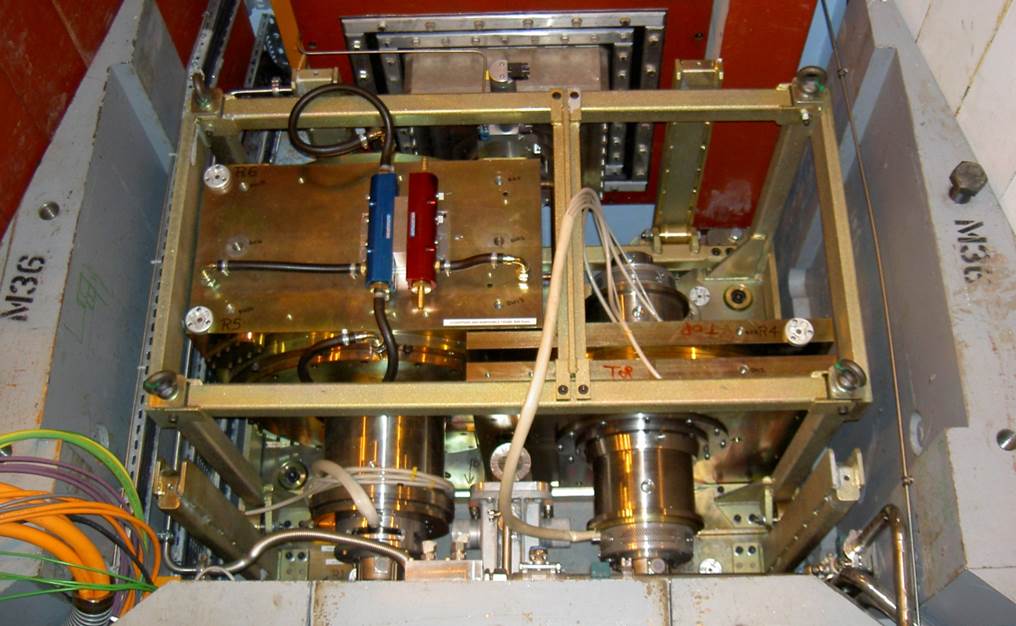 LARMOR (ISIS)
6
Component examples
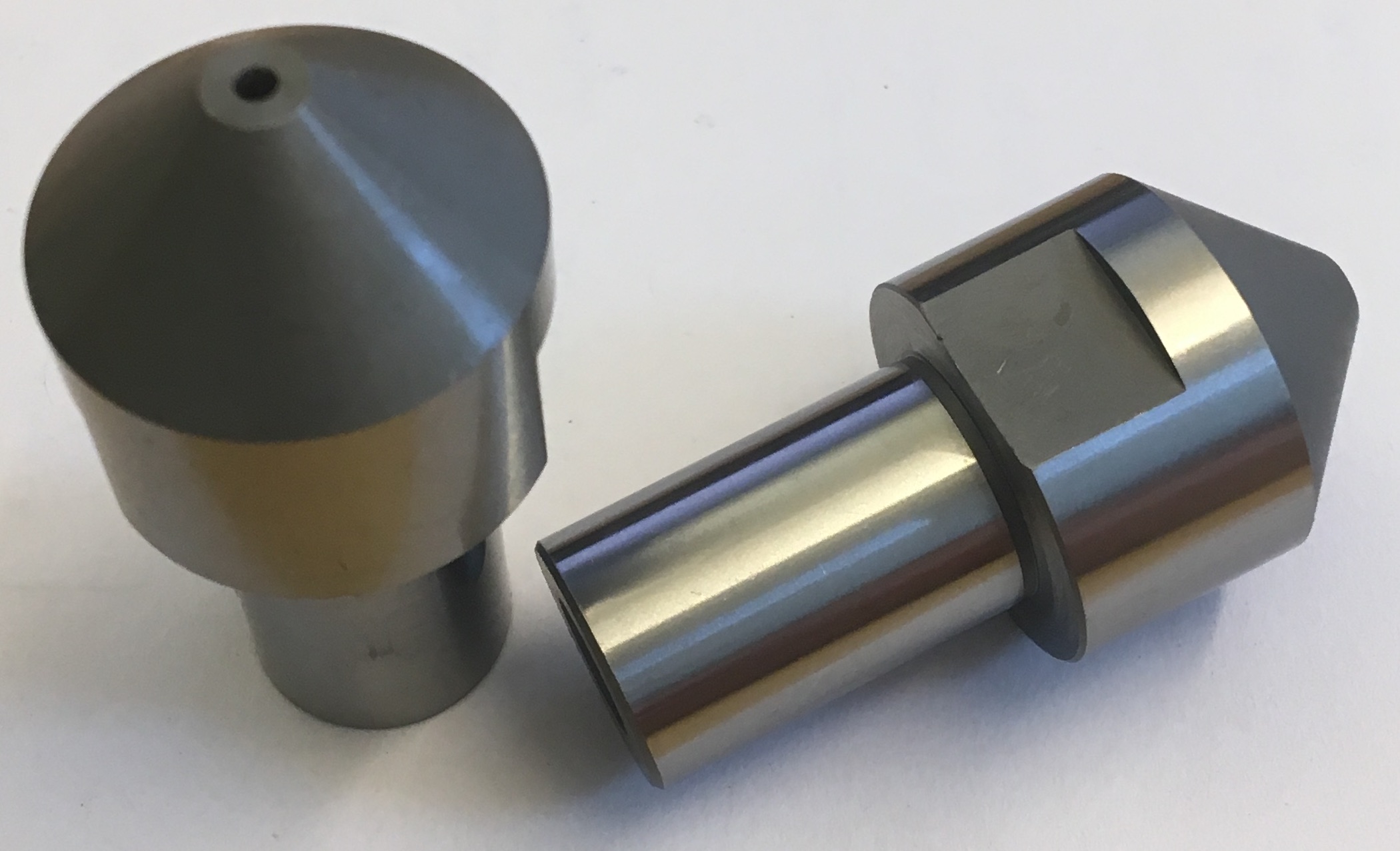 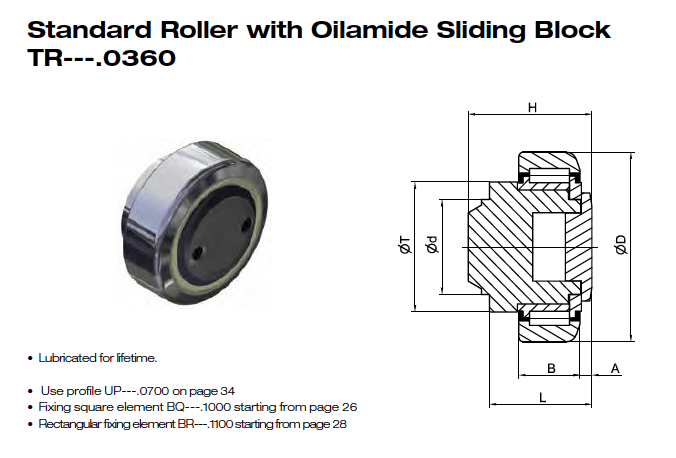 Misumi dowels 
currently being evaluated
Rollco stainless roller 
currently being evaluated
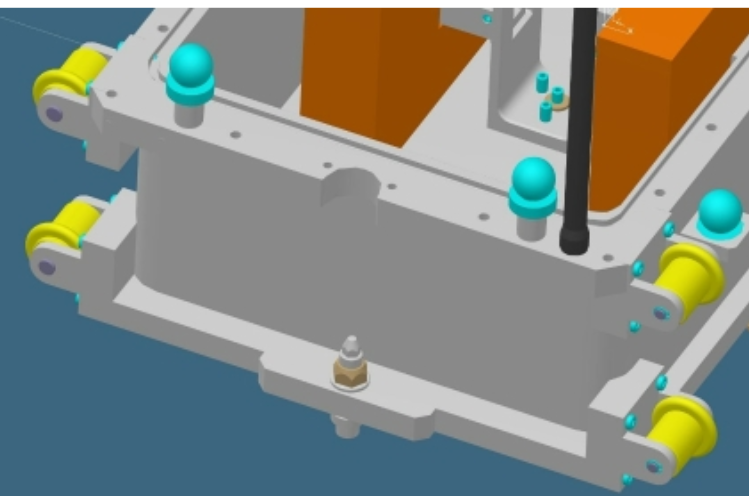 Same materials issues as with fasteners.
Plastic rollers 
currently being evaluated
Send in your suggestions!
7
[Speaker Notes: Activities restricted to 
Extraction (RH-I and RH-II)
Reinstallation (RH-I)
Inspection and/or realignment of component/module (if required)
Complex RH activities shall be avoided.
Reduced design complexity
Reduced construction cost
Reduced tooling cost
No in-situ RH maintenance is foreseen.
Modules/components stored on site during cool down.
Exchange of a module for a spare unit will be the quickest method to repair (hot-swap).]
Survey and alignment
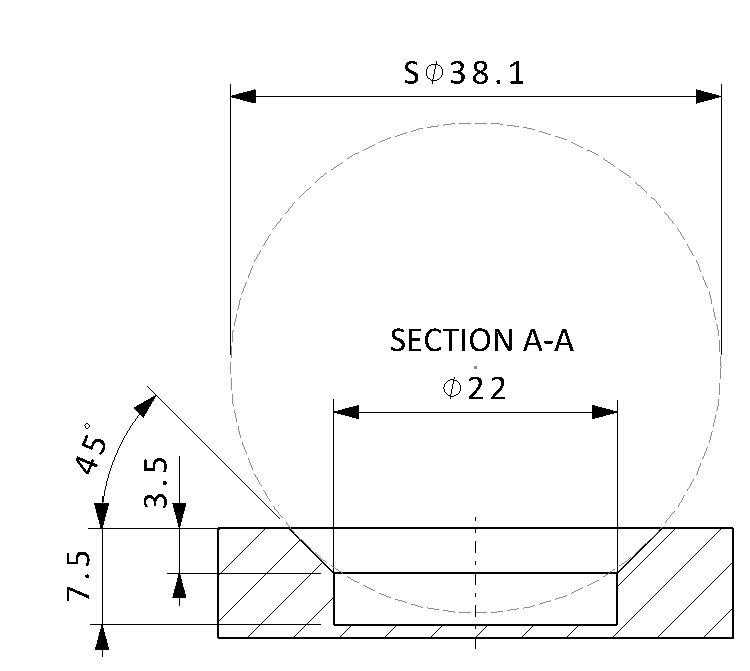 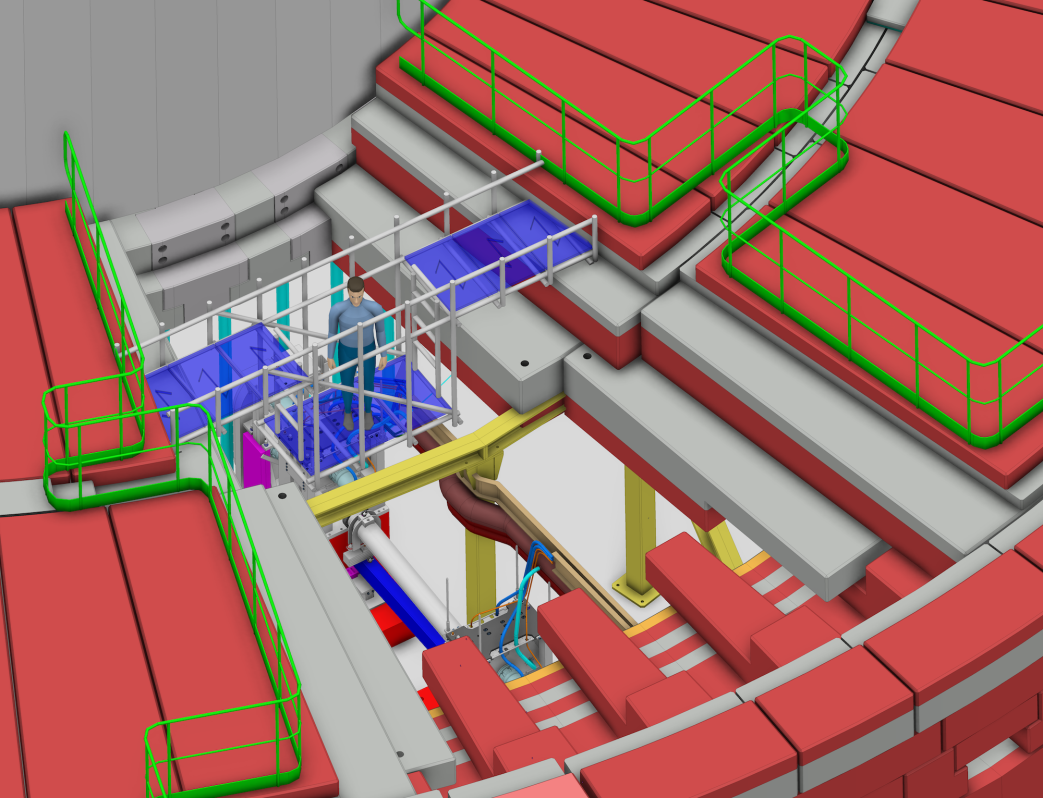 ESS Survey cone
3 points visible from platform
8
[Speaker Notes: Activities restricted to 
Extraction (RH-I and RH-II)
Reinstallation (RH-I)
Inspection and/or realignment of component/module (if required)
Complex RH activities shall be avoided.
Reduced design complexity
Reduced construction cost
Reduced tooling cost
No in-situ RH maintenance is foreseen.
Modules/components stored on site during cool down.
Exchange of a module for a spare unit will be the quickest method to repair (hot-swap).]